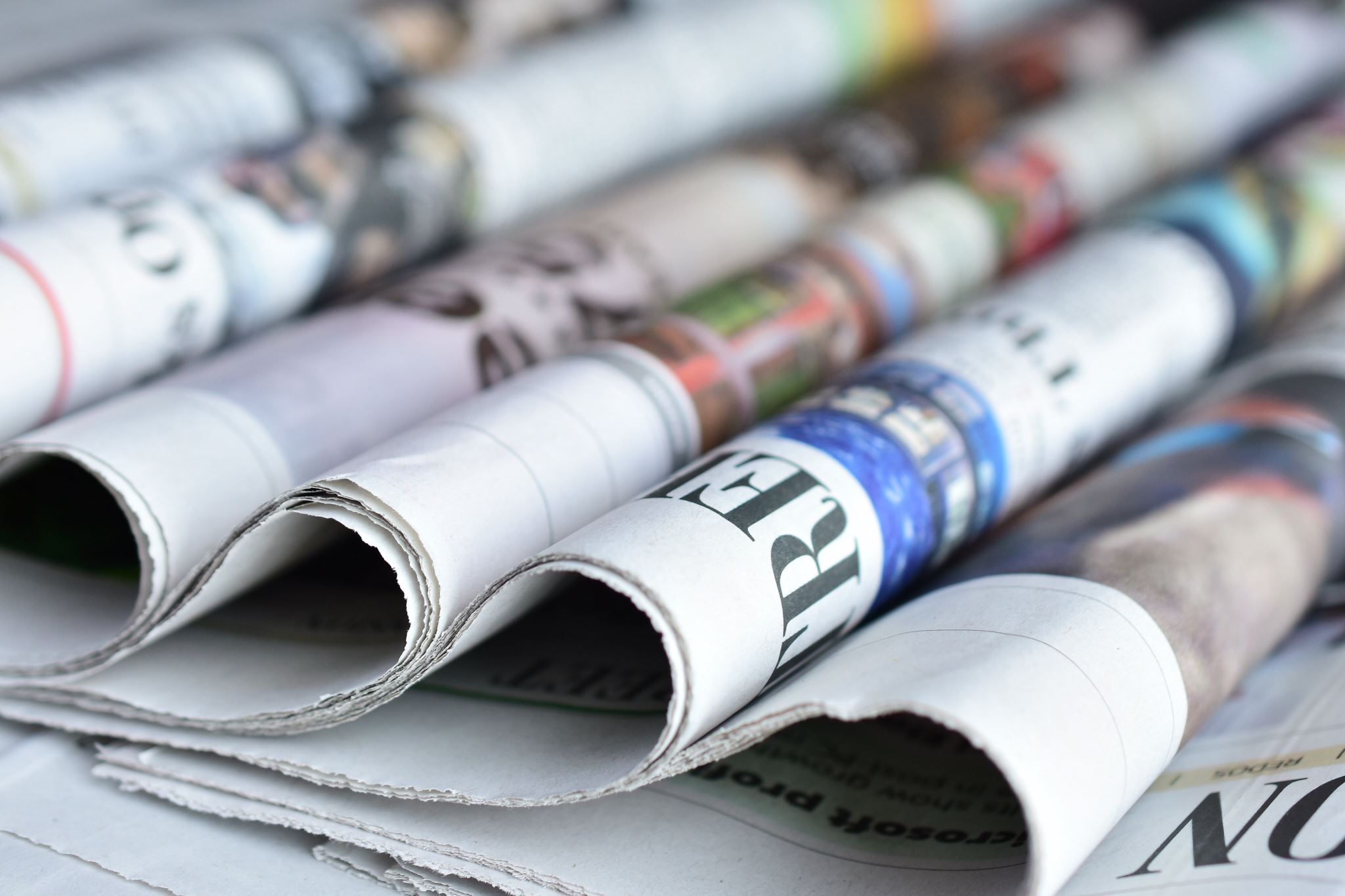 W sieci fałszywej informacji – czasopisma fałszywe i drapieżne
Biblioteka Śląskiego Uniwersytetu Medycznego w Katowicach

Prelegentka: mgr Martyna Tymkiewicz
Czym są czasopisma fałszywe i drapieżne?
2
Schemat działania
3
Kluczowe wskaźniki
4
Kluczowe wskaźniki
Istnieje kilka kluczowych wskaźników, które mogą pomóc w identyfikacji czasopism drapieżnych/fałszywych: 
błędy językowe i gramatyczne w komunikacji z redakcją,
adresy e-mail, które nie są powiązane z nazwą czasopisma, 
praktyki związane z krótkimi terminami odpowiedzi oraz presją na szybkie przesyłanie artykułów.
(źródło: opracowanie własne)
5
Strona internetowa czasopisma – na co zwrócić uwagę?
W przypadku czasopism drapieżnych/fałszywych strony te często:
zawierają liczne błędy językowe, 
korzystają z grafik o niskiej jakości, 
imitują wygląd renomowanych czasopism, aby wprowadzać w błąd potencjalnych autorów.
Ważne jest, aby dokładnie przyjrzeć się strukturze strony oraz sprawdzić, kto jest jej właścicielem.
Wskazówka: Użyj narzędzi takich jak WHOIS Domain Lookup, aby sprawdzić właściciela strony i historię domeny.
(źródło: https://www.whois.com/whois/)
6
Redakcja i polityka redakcyjna
7
Zawartość czasopisma
Zawartość czasopism fałszywych często charakteryzuje się niską jakością artykułów, brakiem spójności w tematach oraz publikowaniem wyników badań, które są trudne do zweryfikowania. 
Czasopisma te mogą również używać nazw, naśladujących tytuły uznanych czasopism, co wprowadza w błąd autorów i czytelników. Ważnym wskaźnikiem jest także brak numeru ISSN oraz użycie fałszywych danych dotyczących np. Impact Factor.
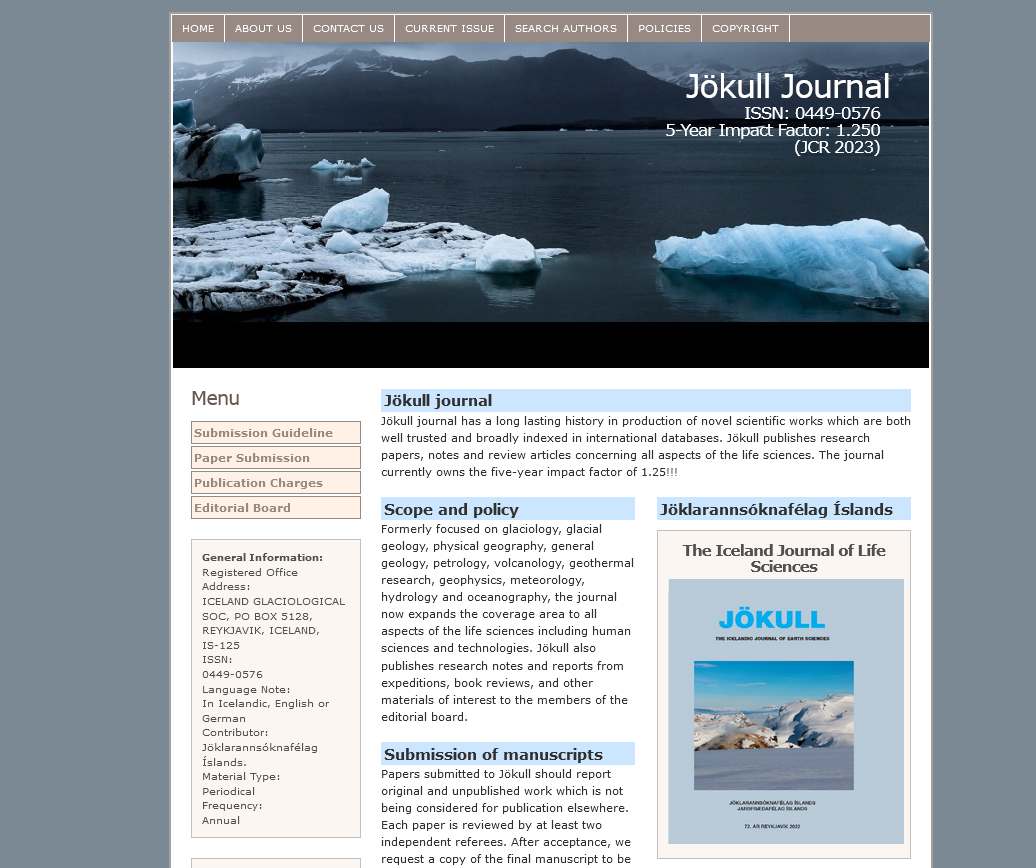 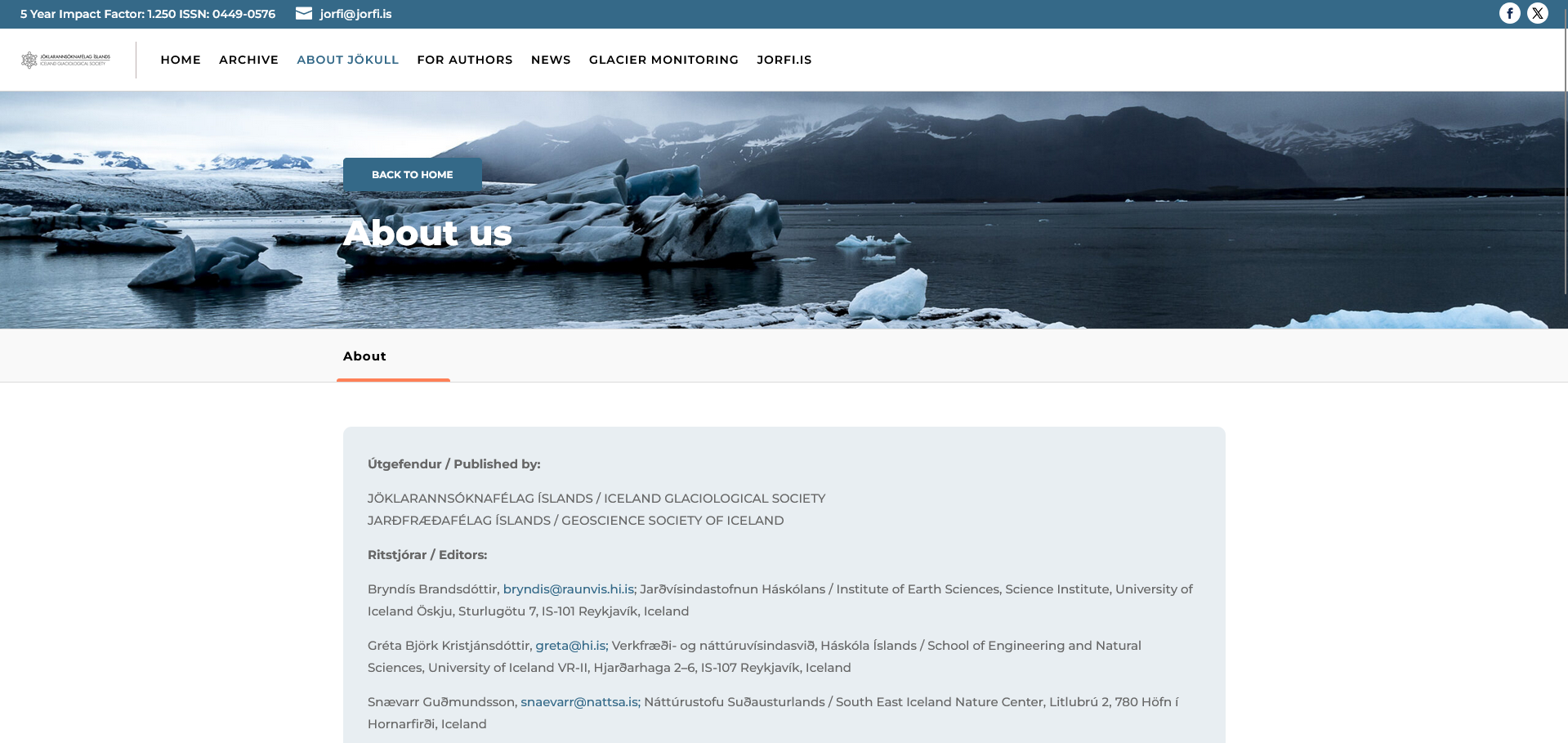 Strona czasopisma Jokull (źródło: https://jokull.jorfi.is)
8
Strona fałszywego czasopisma Jokull (źródło: http://www.jokulljournal.com)
Zagrożenia związane z publikowaniem
9
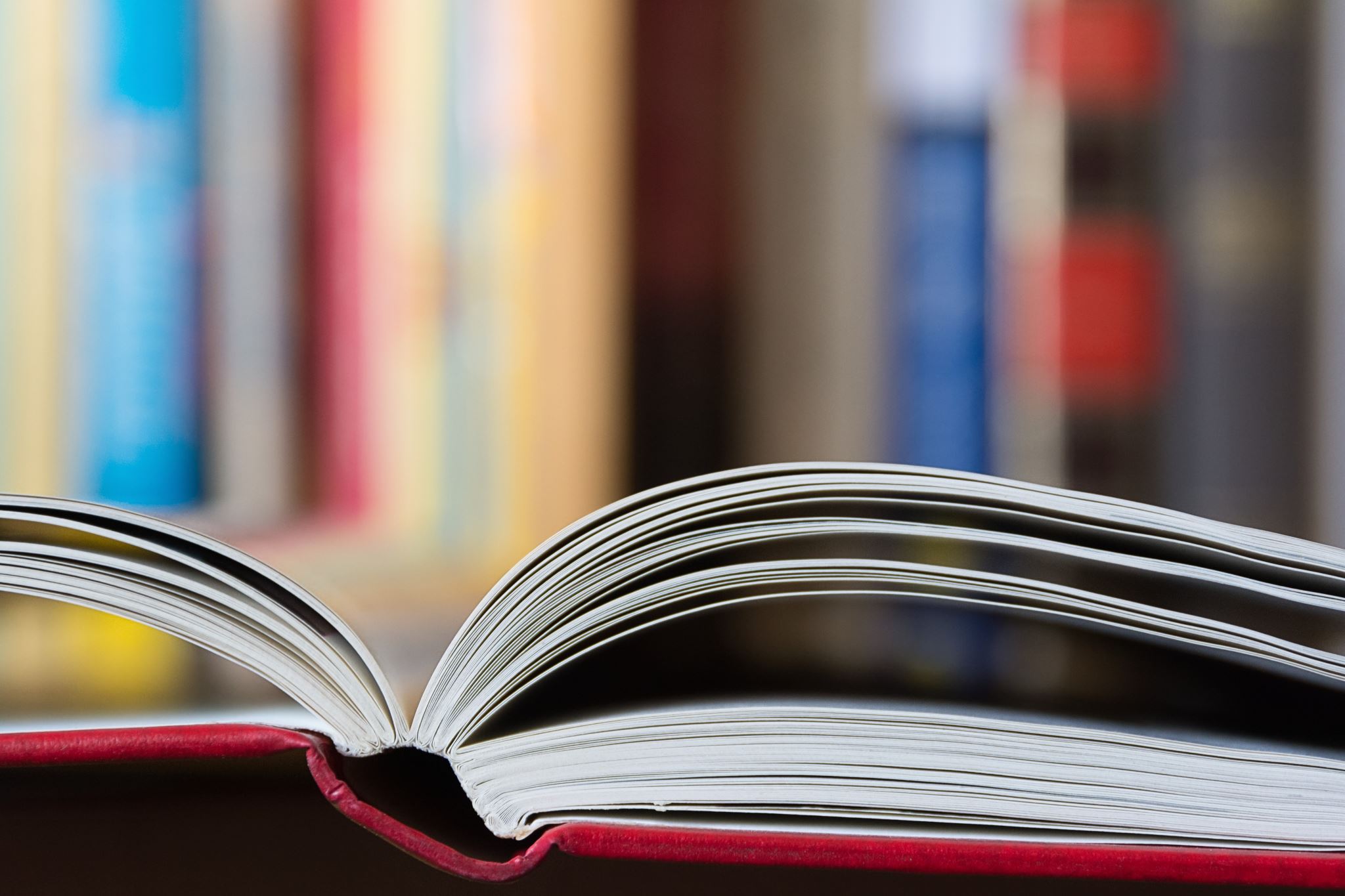 Jak uniknąć zagrożenia?
Unikanie podejrzanych czasopism wymaga świadomego podejścia i edukacji. Ważne jest, aby naukowcy i studenci byli świadomi istnienia tych czasopism oraz umieli je rozpoznać. Kluczowe jest także korzystanie z odpowiednich narzędzi weryfikacyjnych, które pomagają w identyfikacji tych czasopism.
10
Narzędzia weryfikacyjne
11
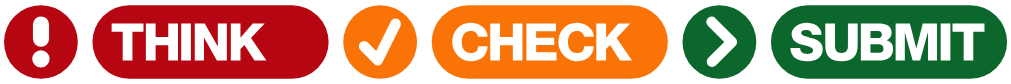 12
Rola instytucji naukowych
13
Porównanie
14
15
Bibliografia
Elmore, S. A., & Weston, E. H. (2020). Predatory Journals: What They Are and How to Avoid Them. Toxicologic Pathology, 48(4), 607–610. https://doi.org/10.1177/0192623320920209
How can I determine if a journal is predatory? - Ask the Research Medical Library. (b. d.). Frequently Asked Questions - Ask the Research Medical Library. https://mdanderson.libanswers.com/faq/405538
How to identify predatory journals and hijacked journals | Researcher.Life. (b. d.). AI Tools For Research & Expert Publication Services | Researcher.Life. https://researcher.life/blog/article/how-to-identify-predatory-and-hijacked-journals/
Identify trusted publishers for your research • Think. Check. Submit. (b. d.). Think. Check. Submit. https://thinkchecksubmit.org/
Potencjalnie drapieżne w wykazie czasopism – Forum Akademickie - portal środowiska akademickiego i naukowego. (b. d.). Forum Akademickie - portal środowiska akademickiego i naukowego. https://miesiecznik.forumakademickie.pl/czasopisma/fa-4-2021/potencjalnie-drapiezne-w-wykazie-czasopism/
Data dostępu do źródeł elektronicznych: 09.10.2024
16
Bibliografia
Research Guides: Where Should I Publish?: Identifying Predatory Journals. (b. d.). Home - Research Guides at University of Wisconsin-Madison. https://researchguides.library.wisc.edu/c.php?g=1154500&amp;p=8431826
Grudniewicz, A., Moher, D., Cobey, K. D., Bryson, G. L., Cukier, S., Allen, K., Ardern, C., Balcom, L., Barros, T., Berger, M., Ciro, J. B., Cugusi, L., Donaldson, M. R., Egger, M., Graham, I. D., Hodgkinson, M., Khan, K. M., Mabizela, M., Manca, A., ... Lalu, M. M. (2019). Predatory journals: no definition, no defence. Nature, 576(7786), 210–212. https://doi.org/10.1038/d41586-019-03759-y
Frontpage - JÖKULL. (b. d.). JÖKULL. https://jokull.jorfi.is
Jokull Journal::Home. (b. d.). Jokull Journal::Home. http://www.jokulljournal.com
Whois.com - Free Whois Lookup. (b. d.). Whois.com - Domain Names & Identity for Everyone. https://www.whois.com/whois/
Data dostępu do źródeł elektronicznych: 09.10.2024
17